Pharmacology Update 2022Teresa Knoop, MSN, RN, AOCN®Nurse ConsultantSecretary, Oncology Nursing Society Board of Directors
Disclosures
Speaker Honoraria: ION division AmerisourceBergen, Physicians’ Education Resource, McKesson
Advisory Board Honoraria: Frenesius Kabi
Objectives
Identify new  drugs/agents that have been FDA approved for cancer treatment in 2022.

Recognize how new drugs/agents are given generic (non-proprietary) names.

Identify how to gain information about new drugs based on the generic (non-proprietary) naming system
Progress in Cancer Therapy 2022
New FDA Approved Cancer Treatment Agents (1/1/2022 to 8/30/2022)

   6: 4 solid tumor & 2 hematologic malignancies

4   Molecularly Targeted/Immunotherapy
1   Cellular Therapy
1   Radiotherapy Agent
http://www.fda.gov/Drugs/InformationOnDrugs/ApprovedDrugs/ucm279174.htm
Progress in Cancer Therapy 2022
New FDA Approved Cancer Treatment Agent Indications (1/1/2022 to 8/30/2022)

18 drugs with 20 new disease indications
http://www.fda.gov/Drugs/InformationOnDrugs/ApprovedDrugs/ucm279174.htm
Trends
Trends 2022
Immunotherapy and Molecular Therapies

Subcutaneous formulations of monoclonal antibodies

Expanded indications 

Neoadjuvant/adjuvant

Metastatic and locally advanced treatment

Maintenance after primary treatment

New generations of drugs to treat drug resistance
http://www.fda.gov/Drugs/InformationOnDrugs/ApprovedDrugs/ucm279174.htm
Trends 2022
Biosimilars

A biological product that is approved based on a showing  that it is highly     similar  to an already-approved biological product, known as a reference product.               

The biosimilar also must show it has no clinically meaningful differences in terms of safety and  effectiveness from the reference product. 

Only minor differences in clinically inactive components are allowable   in biosimilar products.

As of 8/30/2022 the number of cancer biosimilars approved by the FDA include:
  9 for cancer supportive care
13 for cancer treatment
https://www.fda.gov/drugs/biosimilars/biosimilar-product-information
Trends 2022
Cellular  Gene Therapies

2017: “The U.S. Food and Drug Administration issued a historic action today making the first gene therapy available in the United States, ushering in a new approach to the treatment of cancer and other serious and life-threatening diseases.”

6 new therapies FDA approved for cancer treatment since 2017, with expanding indications; more in clinical trials development
http://www.fda.gov/Drugs/InformationOnDrugs/ApprovedDrugs/ucm279174.htm
Trends 2022
Tumor Agnostic Drugs

Drugs designed to treat Biomarkers; not tumor histology specific
http://www.fda.gov/Drugs/InformationOnDrugs/ApprovedDrugs/ucm279174.htm
Trends 2022
Genomic Taxonomy: Use of appropriate terminology to ensure patient safety and quality

A shift from use of “mutation”  to “variant”

Use of the term “mutation” can cause confusion and medical errors

DNA sequencing technology has evolved rapidly and can detect multiple types of genomic variations which  can be:
Benign 
Likely benign
Of uncertain significance
Likely pathogenic
Pathogenic (disease causing)

A shift to “Biomarkers and Biomarker Testing” rather than terms such as molecular, tumor or genomic profiling
https://www.ons.org/genomics-taxonomy
Progress in Cancer Therapy 2022
Non-Small Cell Lung Cancer (NSCLC)

nivolumab Opdivo® Bristol-Myers Squibb: with platinum-doublet chemotherapy for adult patients with resectable non-small cell lung cancer (NSCLC) in the neoadjuvant setting. (2022)

capmatinib Tabrecta® Novartis Pharmaceuticals Corp.: adult patients with metastatic non-small cell lung cancer (NSCLC) whose tumors have a mutation leading to mesenchymal-epithelial transition (MET) exon 14 skipping, as detected by an FDA-approved test (2022)

fam-trastuzumab deruxtecan-nxki Enhertu® Daiichi Sankyo, Inc.: adult patients with unresectable or metastatic non-small cell lung cancer (NSCLC) whose tumors have activating human epidermal growth factor receptor 2 HER2 (ERBB2) mutations, as detected by an FDA-approved test, and who have received a prior systemic therapy. This is the first drug approved for HER2-mutant NSCLC (2022)

bevacizumab-maly ALYMSYS® Amneal Pharmaceuticals LLC (biosimilar) :Unresectable, locally advanced, recurrent or metastatic non-squamous non-small cell lung cancer, in combination with carboplatin and paclitaxel for first-line treatment.  (2022)
http://www.fda.gov/Drugs/InformationOnDrugs/ApprovedDrugs/ucm279174.htm
Of Note: Non Small Cell Lung Cancer
Increasing biomarker specific drug approvals for advanced/metastatic NSCLC

First drug approved for HER2-mutant NSCLC 

bevacizumab biosimilar approved for advanced disease
http://www.fda.gov/Drugs/InformationOnDrugs/ApprovedDrugs/ucm279174.htm
Progress in Cancer Therapy 2022
Breast

olaparib Lynparza®  AstraZeneca Pharmaceuticals, LP: adjuvant treatment of adult patients with deleterious or suspected deleterious germline BRCA-mutated (gBRCAm) human epidermal growth factor receptor 2 (HER2)-negative high-risk early breast cancer who have been treated with neoadjuvant or adjuvant chemotherapy (2022)

fam-trastuzumab deruxtecan-nxki Enhertu® Daiichi Sankyo, Inc.: adult patients with unresectable or metastatic HER2-positive breast cancer who have received a prior anti-HER2-based regimen either in the metastatic setting, or in the neoadjuvant or adjuvant setting and have developed disease recurrence during or within 6 months of completing therapy (2022)

fam-trastuzumab deruxtecan-nxki Enhertu®  Daiichi Sankyo, Inc.: adult patients with unresectable or metastatic HER2-low (IHC 1+ or IHC 2+/ISH‑) breast cancer who have received a prior chemotherapy in the metastatic setting or developed disease recurrence during or within six months of completing adjuvant chemotherapy (2022)
http://www.fda.gov/Drugs/InformationOnDrugs/ApprovedDrugs/ucm279174.htm
Of Note: Breast Cancer
fam-trastuzumab deruxtecan-nxki Enhertu® received 2 approvals with 1 being:

adult patients with unresectable or metastatic HER2-low (IHC 1+ or IHC 2+/ISH‑) breast cancer who have received a prior chemotherapy in the metastatic setting or developed disease recurrence during or within six months of completing adjuvant chemotherapy 

Offers a new option for HER2-low metastatic/recurrent breast cancer
http://www.fda.gov/Drugs/InformationOnDrugs/ApprovedDrugs/ucm279174.htm
Progress in Cancer Therapy 2022
Colorectal

bevacizumab-maly ALYMSYS® Amneal Pharmaceuticals LLC (biosimilar)

Metastatic colorectal cancer, in combination with intravenous fluorouracil-based chemotherapy for first- or second-line treatment

Metastatic colorectal cancer, in combination with fluoropyrimidine-irinotecan- or fluoropyrimidine oxaliplatin-based chemotherapy for second-line treatment in patients who have progressed on a first-line bevacizumab product-containing regimen
http://www.fda.gov/Drugs/InformationOnDrugs/ApprovedDrugs/ucm279174.htm
Progress in Cancer Therapy 2022
Ovarian
bevacizumab-maly ALYMSYS® Amneal Pharmaceuticals LLC (biosimilar): Epithelial ovarian, fallopian tube, or primary peritoneal cancer in combination with paclitaxel, pegylated liposomal doxorubicin, or topotecan for platinum-resistant recurrent disease who received no more than 2 prior chemotherapy regimens (2022)

Cervical 
bevacizumab-maly ALYMSYS® Amneal Pharmaceuticals LLC (biosimilar): Persistent, recurrent, or metastatic cervical cancer, in combination with paclitaxel and cisplatin, or paclitaxel and topotecan (2022)

Renal Cell Carcinoma:
bevacizumab-maly ALYMSYS® Amneal Pharmaceuticals LLC (biosimilar): in combination with interferon alfa (2022)

Glioblastoma
bevacizumab-maly ALYMSYS® Amneal Pharmaceuticals LLC (biosimilar): recurrent glioblastoma in adults (2022)
http://www.fda.gov/Drugs/InformationOnDrugs/ApprovedDrugs/ucm279174.htm
Progress in Cancer Therapy 2022
Esophageal Squamous Cell Carcinoma

 First-line treatment of patients with advanced or metastatic esophageal squamous cell carcinoma (ESCC):

nivolumab Opdivo® Bristol-Myers Squibb Company: in combination with fluoropyrimidine- and platinum-based chemotherapy (2022)
 
Nivolumab Opdivo® in combination with ipilimumab Yervoy®: Bristol-Myers Squibb Company (2022)


Endometrial

pembrolizumab Keytruda® Merck: single agent, for patients with advanced endometrial carcinoma that is microsatellite instability-high (MSI-H) or mismatch repair deficient (dMMR), as determined by an FDA-approved test, who have disease progression following prior systemic therapy in any setting and who are not candidates for curative surgery or radiation (2022)
http://www.fda.gov/Drugs/InformationOnDrugs/ApprovedDrugs/ucm279174.htm
Progress in Cancer Therapy 2022
Prostate

lutetium Lu 177 vipivotide tetraxetan Pluvicto® Advanced Accelerator Applications USA, Inc., a Novartis company: adult patients with prostate-specific membrane antigen (PSMA)-positive metastatic castration-resistant prostate cancer (mCRPC) who have been treated with androgen receptor (AR) pathway inhibition and taxane-based chemotherapy (2022)

darolutamide Nubeqa® Bayer HealthCare Pharmaceuticals Inc.: in combination with docetaxel for adult patients with metastatic hormone-sensitive prostate cancer (mHSPC) (2022)
http://www.fda.gov/Drugs/InformationOnDrugs/ApprovedDrugs/ucm279174.htm
Progress in Cancer Therapy 2022
Tumor Agnostic

alpelisib Vijoice® Novartis Pharmaceuticals: adult and pediatric patients two years of age and older with severe manifestations of PIK3CA-related overgrowth spectrum (PROS) who require systemic therapy (2022)

dabrafenib Tafinlar® Novartis  in combination with trametinib Mekinist® Novartis: for the treatment of adult and pediatric patients ≥ 6 years of age with unresectable or metastatic solid tumors with BRAF V600E mutation who have progressed following prior treatment and have no satisfactory alternative treatment options (2022)
http://www.fda.gov/Drugs/InformationOnDrugs/ApprovedDrugs/ucm279174.htm
Of Note: Tumor Agnostic Drugs
Offer treatment options based on Biomarkers in any type of advanced cancer in which the biomarker is discovered. Potential treatment options when others may have been exhausted.

PIK3CA-related overgrowth spectrum (PROS)

BRAF V600E mutation who have progressed following prior treatment and have no satisfactory alternative treatment options
http://www.fda.gov/Drugs/InformationOnDrugs/ApprovedDrugs/ucm279174.htm
Progress in Cancer Therapy 2022
Melanoma

tebentafusp-tebn Kimmtrak® Immunocore Limited: a bispecific gp100 peptide-HLA-directed CD3 T cell engager, for HLA-A*02:01-positive adult patients with unresectable or metastatic uveal melanoma (2022)

nivolumab and relatlimab-rmbw  Opdualag™  Bristol-Myers Squibb Company: adult and pediatric patients 12 years of age or older with unresectable or metastatic melanoma. Opdualag is a fixed-dose combination of the LAG-3-blocking antibody relatlimab and the programmed death receptor-1 blocking antibody nivolumab (2022)
http://www.fda.gov/Drugs/InformationOnDrugs/ApprovedDrugs/ucm279174.htm
Progress in Cancer Therapy 2022
Graft versus host disease (GVHD)

ibrutinib Imbruvica® Pharmacyclics LLC: pediatric patients ≥ 1 year of age with chronic graft versus host disease (cGVHD) after failure of 1 or more lines of systemic therapy. Formulations include capsules, tablets, and oral suspension  (2022)

Myelofibrosis

pacritinib VONJO™ CTI BioPharma Corp: kinase inhibitor indicated for the treatment of adults with intermediate or high-risk primary or secondary (post-polycythemia vera or post-essential thrombocythemia) myelofibrosis with a platelet count below 50 × 109 /L (1) (2022)

Inflammatory Myofibroblastic tumor

crizotinib Xalkori®  Pfizer Inc.: adult and pediatric patients 1 year of age and older with unresectable, recurrent, or refractory inflammatory anaplastic lymphoma kinase (ALK)-positive myofibroblastic tumors (IMT) (2022)
http://www.fda.gov/Drugs/InformationOnDrugs/ApprovedDrugs/ucm279174.htm
Progress in Cancer Therapy 2022
Juvenile Myelomonocytic Leukemia (JMML)

azacitidine Vidaza® Celgene Corp.:  pediatric patients with newly diagnosed juvenile myelomonocytic leukemia (JMML) (2022)

Acute Myeloid Leukemia

ivosidenib Tibsovo® Servier Pharmaceuticals LLC:  in combination with azacitidine for newly diagnosed acute myeloid leukemia (AML) with a susceptible IDH1 mutation, as detected by an FDA-approved test in adults 75 years or older, or who have comorbidities that preclude use of intensive induction chemotherapy (2022)
http://www.fda.gov/Drugs/InformationOnDrugs/ApprovedDrugs/ucm279174.htm
Progress in Cancer Therapy 2022
Follicular Lymphoma

tisagenlecleucel Kymriah® Novartis Pharmaceuticals Corporation: adult patients with relapsed or refractory follicular lymphoma (FL) after two or more lines of systemic therapy (2022)

Large B-Cell lymphoma (DLBCL) 

axicabtagene ciloleucel  Yescarta® Kite Pharma, Inc.: adult patients with large B-cell lymphoma (LBCL) that is refractory to first-line chemoimmunotherapy or relapses within 12 months of first-line chemoimmunotherapy. It is not indicated for the treatment of patients with primary central nervous system lymphoma (2022)

lisocabtagene maraleucel Breyanzi® Juno Therapeutics, Inc.: adult patients with large B-cell lymphoma (LBCL) who have refractory disease to first-line chemoimmunotherapy or relapse within 12 months of first-line chemoimmunotherapy; or refractory disease to first-line chemoimmunotherapy or relapse after first-line chemoimmunotherapy and are not eligible for hematopoietic stem cell transplantation (HSCT) due to comorbidities or age. It is not indicated for the treatment of patients with primary central nervous system lymphoma (2022)
http://www.fda.gov/Drugs/InformationOnDrugs/ApprovedDrugs/ucm279174.htm
Progress in Cancer Therapy 2022
Myeloid/Lymphoid neoplasms with FGFR1 rearrangement

pemigatinib Pemazyre®  Incyte Corporation: adults with relapsed or refractory myeloid/lymphoid neoplasms (MLNs) with fibroblast growth factor receptor 1 (FGFR1) rearrangement (2022)


Multiple Myeloma

ciltacabtagene autoleucel CARVYKTI™ Janssen Biotech, Inc.: adult patients with relapsed or refractory multiple myeloma after four or more prior lines of therapy, including a proteasome inhibitor (PI), an immunomodulatory agent (IMiD), and an anti-CD38 monoclonal antibody (2022)
http://www.fda.gov/Drugs/InformationOnDrugs/ApprovedDrugs/ucm279174.htm
Tips for Learning about New Cancer Therapies
Know the type of drug/agent
Small molecule, monoclonal antibody, cellular gene therapy, vaccine, cytotoxic, fusion protein

Know the generic (non-proprietary) name

Know the target and what is does normally in the body/what other FDA approved drugs are similar

Know if the drug is genomically specific to an actionable variant and if biomarker testing is needed before administration
I know the generic name; but how do I pronounce it and how do I learn more??
http://www.cancer.gov/dictionary

http://www.mycancergenome.org/content/molecular-   medicine/overview-of-targeted-therapies-for-cancer/
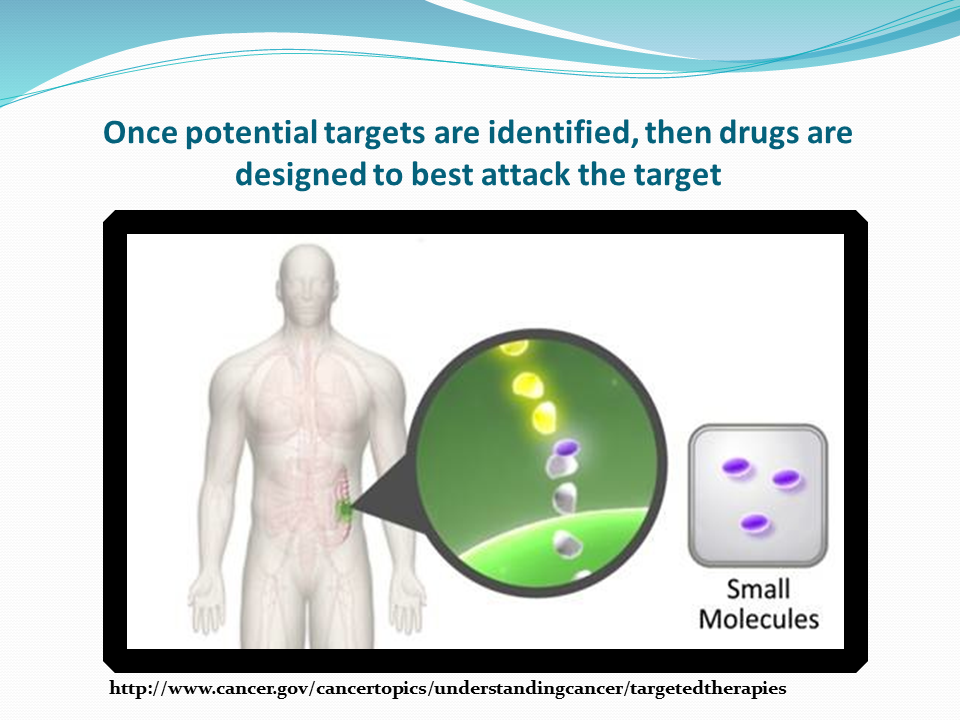 Small Molecules
Majority are oral, although a few are IV or subcutaneous

Implications for orals:
Adherence
Possible drug/food , drug/drug interactions
Patient education regarding taking medication correctly

Targets vary and side effects are related to targets
https://www.ama-assn.org/about/united-states-adopted-names/united-states-adopted-names-naming-guidelines
Of Note: Small Molecules
Only one new small molecule for cancer treatment 
approved by the FDA thus far in 2022
http://www.fda.gov/Drugs/InformationOnDrugs/ApprovedDrugs/ucm279174.htm
Small Molecules Naming Conventions
tinibs:
tyrosine kinase inhibitors 
erlotinib, sunitinib, ponatinib, imatinib,  dasatinib, ruxolitinib, dacomitinib, lorlatinib, larotrectinib, gilteritinib, neratinib, erdafitinib, pexidartinib, fedratinib, entrectinib, avapritinib, tucatinib, pemigatinib, ripretinib, selpercatinib, pralsetinib, cabozantinib, tepotinib, infigratinib, mobocertinib , pacritinib

brutinib
Bruton’s kinase inhibitor
ibrutinib, acalabrutinib, zanubrutinib

zanibs/minibs:
kinase inhibitor
tivozanib
asciminib

rafenibs/metinibs
RAF/RAS/MEK kinase inhibitors
sorafenib, dabrafenib, trametinib, vemurafenib, encorafenib, binimetinib, capmatinib, selumetinib
https://www.ama-assn.org/about/united-states-adopted-names/united-states-adopted-names-naming-guidelines
pacritinib VONJO™ CTI BioPharma Corp: kinase inhibitor indicated for the treatment of adults with intermediate or high-risk primary or secondary (post-polycythemia vera or post-essential thrombocythemia) myelofibrosis with a platelet count below 50 × 109 /L (1) (2022)
www.VONJO..com
pacritinib VONJO™
pacritinib VONJO™ CTI BioPharma Corp: kinase inhibitor indicated for the treatment of adults with intermediate or high-risk primary or secondary (post-polycythemia vera or post-essential thrombocythemia) myelofibrosis with a platelet count below 50 × 109 /L (1) (2022)
Oral kinase inhibitor; small molecule 

Drug interactions with moderate CYP3A4 inhibitors or inducers, P-gp, BCRP or OCT1 substrates

Targets wild type and mutant Janus associated kinase 2 (JAK2); FMS-like tyrosine kinase 3 (FLTS3)

No Biomarker testing needed prior to administration

Side effects: diarrhea, thrombocytopenia, nausea, anemia, peripheral edema, hemorrhage, prolonged QT interval, major adverse cardiac events, thrombosis, secondary malignancies, risk of infection
www.VONJO.com
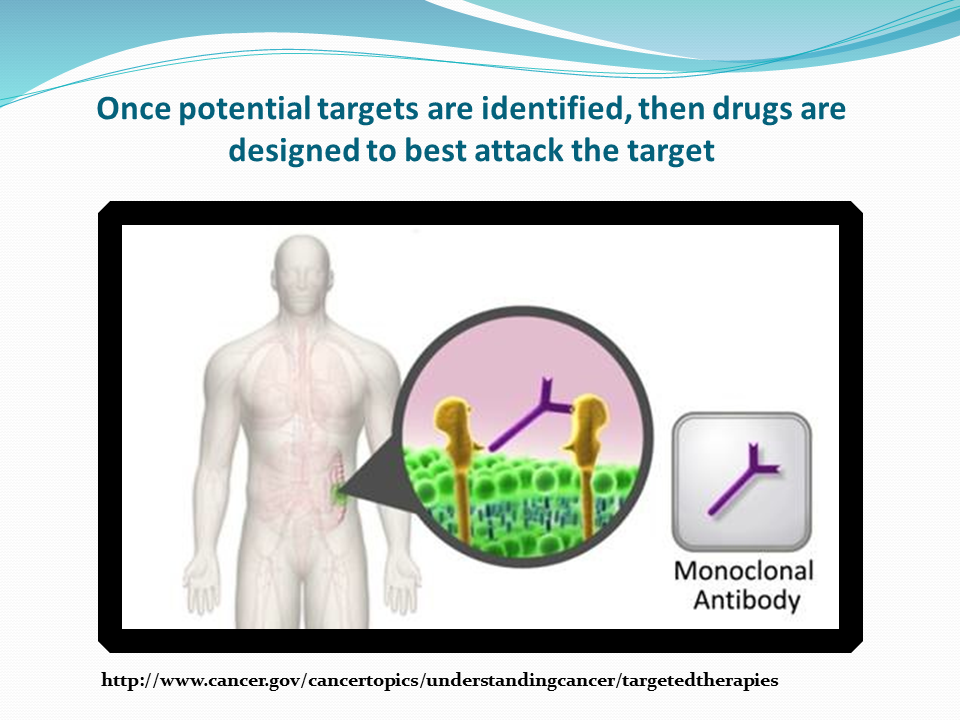 Monoclonal Antibody Naming Conventions
Monoclonal antibody = mab
tositumomab and iodine 131
mo = mouse

 rituximab
xi = chimeric or cross between mouse and human

 trastuzumab,  bevacizumab
zu = humanized

panitumumab
u = fully human (may also leave out the u)

Decision recently made to eliminate the source inflix
https://www.ama-assn.org/about/united-states-adopted-names/united-states-adopted-names-naming-guidelines
What does the name mean?
t , ta, or tu = tumor
trastuzumab

ci = circulatory
bevacizumab

li or l = immunomodulator
ipilimumab
https://www.ama-assn.org/about/united-states-adopted-names/united-states-adopted-names-naming-guidelines
What does the name mean?
One or two words added to name indicates it is a conjugated monoclonal antibody. May be combined with:

Radioactive particle: ibritumomab tiuxetan 

Drug (antibody-drug conjugate): ado-trastuzumab emtansine

Two words joined by “plus” or “and” indicates the combination of monoclonal antibody and a second agents

daratumumab plus hyaluronidase
https://www.ama-assn.org/about/united-states-adopted-names/united-states-adopted-names-naming-guidelines
What does the name mean?
In 2017, the FDA made the decision to name all new biologics (not just biosimilars) with“4 lower case letters devoid of meaning” attached by a hyphen as a suffix:

There was concern that the suffix on biosimilars would serve as a barrier to their use; creating a  misimpression that they were inferior to the reference (originator) products

Resulted in the FDA deciding to attached the suffix to all new biologics; not just biosimilars

Change in naming advances patient safety and creates a high quality, competitive market

FDA does not intend to modify the proper names of biological products that have already been licensed or approved under the Public Health Service Act without an FDA-designated suffix in their proper names.
https://www.ama-assn.org/about/united-states-adopted-names/united-states-adopted-names-naming-guidelines
nivolumab and relatlimab-rmbw  Opdualag™  Bristol-Myers Squibb Company: adult and pediatric patients 12 years of age or older with unresectable or metastatic melanoma. Opdualag is a fixed-dose combination of the LAG-3-blocking antibody relatlimab and the programmed death receptor-1 blocking antibody nivolumab (2022)
www.Opdualag.com
nivolumab and relatlimab-rmbw  Opdualag™
nivolumab and relatlimab-rmbw  Opdualag™  Bristol-Myers Squibb Company: adult and pediatric patients 12 years of age or older with unresectable or metastatic melanoma. Opdualag is a fixed-dose combination of the LAG-3-blocking antibody relatlimab and the programmed death receptor-1 blocking antibody nivolumab (2022)
Human monoclonal antibodies combined in single dose vial.  Dual immunotherapy.

Infusion related reactions

Targets LAG-3 receptor (relatlimab) and PD-1 (nivolumab)

No Biomarker testing needed prior to administration

Side effects: Immune related adverse events, infusion reactions, complications of allogeneic HSCT, musculoskeletal pain, fatigue, rash, pruritus, and diarrhea. Laboratory abnormalities (≥20%) are decreased hemoglobin, decreased lymphocytes, increased AST, increased ALT, and decreased sodium
www.Opdualag.com
bevacizumab-maly ALYMSYS® Amneal Pharmaceuticals LLC (biosimilar): Metastatic colorectal cancer, non-squamous non-small cell lung cancer, renal cell carcinoma,  cervical cancer, ovarian cancer and recurrent glioblastoma
www.ALYMSYS.com
bevacizumab-maly ALYMSYS®
bevacizumab-maly ALYMSYS® Amneal Pharmaceuticals LLC (biosimilar): Metastatic colorectal cancer, non-squamous non-small cell lung cancer, renal cell carcinoma,  cervical cancer, ovarian cancer and recurrent glioblastoma

Humanized  monoclonal antibody; target in circulatory system

Infusion related reactions

Targets vascular endothelial growth factor

No Biomarker testing needed prior to administration

Side effects: epistaxis, headache, hypertension, rhinitis, proteinuria, taste alteration, dry skin, hemorrhage, lacrimation disorder, back pain and exfoliative dermatitis. GI perforations and fistulas, surgery/wound healing complications, arterial and venous thromboembolic events, posterior reversible encephalopathy syndrome, ovarian failure, CHF, renal injury
www.ALYMSYS.com
Living Drugs/ Genetically
 Engineered Cells
leucel
Cellular therapies; “living drugs”; immune effector cells

Intravenous; currently must be given at approved centers

Precision: Cells from patient, genetically engineered and given back to pt

Examples
sipuleucel-T, tisagenlecleucel, axicabtagene ciloleucel, brexucabtagene autoleucel, lisocabtagene maraleucel, idecabtagene vicleucel, ciltacabtagene autoleucel
https://www.ama-assn.org/about/united-states-adopted-names/united-states-adopted-names-naming-guidelines
ciltacabtagene autoleucel CARVYKTI™ Janssen Biotech, Inc.: treatment of adult patients with relapsed or refractory multiple myeloma after four or more prior lines of therapy, including a proteasome inhibitor (PI), an immunomodulatory agent (IMiD), and an anti-CD38 monoclonal antibody
www. CARVYKTI.com
ciltacabtagene autoleucel CARVYKTI™
ciltacabtagene autoleucel CARVYKTI™ Janssen Biotech, Inc.: treatment of adult patients with relapsed or refractory multiple myeloma after four or more prior lines of therapy, including a proteasome inhibitor (PI), an immunomodulatory agent (IMiD), and an anti-CD38 monoclonal antibodyCellular therapies; immune effector cell therapy (CAR-T)

Genetically modified autologous T cell immunotherapy

B-cell maturation antigen (BCMA)- directed

Potential for hypersensitivity reactions, cytokine release syndrome and neurologic toxicities; needs pre- meds , supportive care. Available through REMS program. Must have tocilizumab available. 

Side effects: pyrexia, cytokine release syndrome, immune effector cell associated neurotoxicity syndrome, hypogammaglobulinemia, hypotension, musculoskeletal pain, fatigue, infections-pathogen unspecified, cough, chills, diarrhea, nausea, encephalopathy, decreased appetite, upper respiratory tract infection, headache, tachycardia, dizziness, dyspnea, edema, viral infections, coagulopathy, constipation, vomiting, secondary malignancies. Prolonged and recurrent cytopenias,  aminotransferase elevation and hypoalbuminemia. Parkinsonism and Guillain-Barré syndrome.  Hemophagocytic Lymphohistiocytosis/Macrophage Activation Syndrome (HLH/MAS)
www. CARVYKTI.com
Bispecific Immunomodulatory Drugs
tebentafusp-tebn Kimmtrak® Immunocore Limited: a bispecific gp100 peptide-HLA-directed CD3 T cell engager, for HLA-A*02:01-positive adult patients with unresectableor metastatic uveal melanoma
www. Kimmtrak. com
tebentafusp-tebn Kimmtrak®
tebentafusp-tebn Kimmtrak® Immunocore Limited: a bispecific gp100 peptide-HLA-directed CD3 T cell engager, for HLA-A*02:01-positive adult patients with unresectable or metastatic uveal melanoma

Bispecific T cell engager; fusion protein

Gp100 peptide HLA directed CD3 T cell engager

Potential for cytokine release syndrome; monitor for at least 16 hours following first 3 infusions and then as clinically indicated 

Biomarker testing needed prior to administration  

Side effects: cytokine release syndrome, rash, pyrexia, pruritus, fatigue, nausea, chills, abdominal pain, edema, hypotension, dry skin, headache, vomiting. decreased lymphocyte count, increased creatinine, increased glucose, increased aspartate aminotransferase, increased alanine aminotransferase, decreased hemoglobin, and decreased phosphate
www. Kimmtrak. com
Radiolabeled Pharmaceutical 
Agents
Radiolabeled Pharmaceutical Agents
lutetium Lu 177 dotatate, LUTATHERA® Advanced Accelerator Applications USA, Inc. (a radiolabeled somatostatin analog, for the treatment of somatostatin receptor-positive gastroenteropancreatic neuroendocrine tumors (GEP-NETs), including foregut, midgut, and hindgut neuroendocrine tumors in adults)

iobenguane I 131 AZEDRA® Progenics (adult and pediatric pts 12 and older with iobenguane scan-positive, unresectable, locally advanced or metastatic paragangliomas or pheochromocytomas that require systemic anticancer therapy)

lutetium Lu 177 vipivotide tetraxetan Pluvicto® Advanced Accelerator Applications USA, Inc., a Novartis company: adult patients with prostate-specific membrane antigen (PSMA)-positive metastatic castration-resistant prostate cancer (mCRPC) who have been treated with androgen receptor (AR) pathway inhibition and taxane-based chemotherapy (2022)
http://www.fda.gov/Drugs/InformationOnDrugs/ApprovedDrugs/ucm279174.htm
lutetium Lu 177 vipivotide tetraxetan Pluvicto® Advanced Accelerator Applications USA, Inc., a Novartis company: adult patients with prostate-specific membrane antigen (PSMA)-positive metastatic castration-resistant prostate cancer (mCRPC) who have been treated with androgen receptor (AR) pathway inhibition and taxane-based chemotherapy (2022)
www. Pluvicto.com
lutetium Lu 177 vipivotide tetraxetan Pluvicto®
lutetium Lu 177 vipivotide tetraxetan Pluvicto® Advanced Accelerator Applications USA, Inc., a Novartis company: adult patients with prostate-specific membrane antigen (PSMA)-positive metastatic castration-resistant prostate cancer (mCRPC) who have been treated with androgen receptor (AR) pathway inhibition and taxane-based chemotherapy (2022)

Radioligand therapeutic agent

No known drug/drug interactions

Biomarker testing needed prior to administration  (PSMA expression detected by an approved PSMA-11 imaging agent)

Side effects: fatigue, dry mouth, nausea, anemia, decreased appetite, and constipation. Most common laboratory abnormalities (≥ 30%) are decreased lymphocytes, myelosuppression, decreased leukocytes, decreased calcium, and decreased sodium. Renal toxicity, infertility, risk for radiation exposure
www. Pluvicto.com
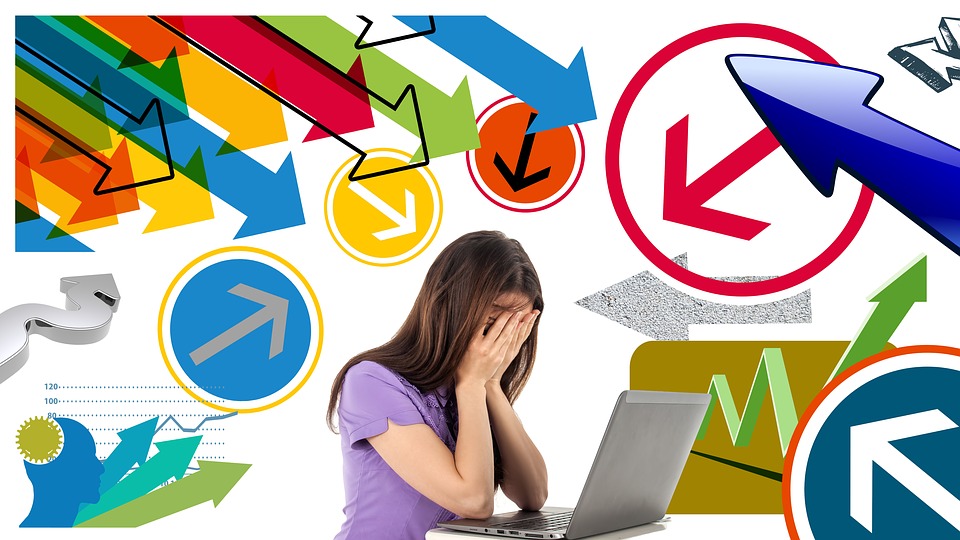 References
https://www.ama-assn.org/about/united-states-adopted-names/united-states-adopted-names-naming-guidelines


http://www.cancer.gov/cancertopics/understandingcancer/targetedtherapies


http://www.cancer.gov/dictionary


http://www.fda.gov/Drugs/InformationOnDrugs/ApprovedDrugs/ucm279174. htm


http://www.mycancergenome.org


https://www.ons.org/genomics-taxonomy


https://www.fda.gov/drugs/biosimilars/biosimilar-product-information



Search proprietary or non proprietary name of any drug to reach the web site dedicated to that drug. Prescribing information will be available on each web site.